Sexually Transmitted Infections
Prof. Dr. Rabea M. Ali
Objectives:
To identify of definitions of  sexually transmitted infections (STIs)
To identify of  mode of transmission of  sexually transmitted infections (STIs) 
To identify of risk factors of sexually transmitted infections
To identify of  the effect of STIs on pregnant woman and babies
To identify of  causes and treatment  of  sexually transmitted infections
To identify of  types of  sexually transmitted infections and signs and symptoms
To identify of testing of sexually transmitted infections
To identify of preventions of the sexually transmitted infections
Sexually Transmitted Infections (STIs) are also called sexually trans­mitted diseases (STDs) are diseases that are spread through sexual intimacy such as vaginal intercourse, oral sex, anal sex or sometimes skin-to-skin contact.
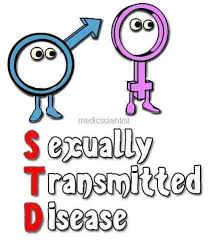 Mode of Transmission:
Sexual Intercourse 
vaginal
anal 
oral
Blood-to-blood contact 
Sharing needles or other drug-use equipment
Tattoo or body piercing
Infected mother to her baby
Risk Factors
 Sexually active < 25 years
 Multiple sexual partners within the previous 6 months
 Previous history of STD
 Prostitutes, homosexuals, and drug abusers
 Persons having sexual contact with prostitutes, homosexuals, and drug abusers
 Inmates of detention centers
Higher Risk
 Young: two-thirds of all STD’s occur in people in their teens and twenties
 Single > separated > divorced > married
 Male vs Female: rates are now thought to be similar due to higher number of asymptomatic infections in females
 Number of sexual partners (more is not always better)
Appropriate Care
 History
 Behavioral risk assessment
 Physical exam
 Laboratory exam
 Diagnosis
 Curative or palliative therapy
 Counseling and education
Q: How do STIs affect pregnant women? 
Premature labor (labor before 37 weeks of preg-nancy). Early (preterm) birth is the number one cause of infant death and can lead to long-term developmental and health problems in children. 
Infection in the uterus (womb) after birth (postpartum endometritis)
Premature rupture of membranes (PROM)
Increases risk for spontaneous abortion
Chorioamnionitis
intrauterine infection
Intrauterine growth restriction (IUGR).
Fatigue, nausea, and weight loss.
Q: What are the harmful effects of passing an STIs to a baby? 
Low birth weight (less than 5 pounds) 
Eye infection 
Pneumonia 
Infection in the baby’s blood 
Brain damage 
Lack of coordination in body movements 
Blindness 
Deafness 
Acute hepatitis 
Meningitis 
Chronic liver disease, which can lead to scarring of the liver (cirrhosis)
Stillbirth
Causes and Treatment
Bacterial STI’s include: Chlamydia,  Gonorrhea & Syphilis.  Can be treated and cured with antibiotics.  Untreated infection can cause PID, infertility, & epididymitis
Chlamydia (the silent STD)
Chlamydia is the most common reportable STD in the United States and
it can be very serious. Untreated, chlamydia can cause
Sterility in both men and women. 
Babies born to mothers with chlamydia can get eye and lung infections. 
Chlamydia is a major cause of Pelvic Inflammatory Disease (PID) in women, 
Painful infection that can lead to infertility.
People with chlamydia are much more likely to get HIV if they have sex with an infected person.
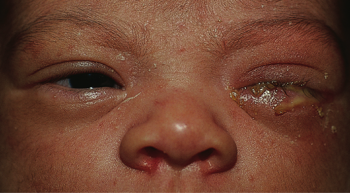 Signs and Symptoms
People who have chlamydia don’t know that they have it because they don’t have symptoms.
Women may have a little more discharge than normal.
Woman may also have a burning feeling or abdominal pain.
Gonorrhea (“drip” or “clap”)
Gonorrhea is a very common STD caused by a germ known as gonococcus. It can be spread through vaginal, anal and oral sex. If it is not treated, 
Gonorrhea can lead to a type of arthritis and infertility.
Women can get Pelvic Inflammatory Disease (PID). 
Babies born to infected mothers can become blind.
People with gonorrhea are much more likely to get HIV if they have sex with an infected person.
Signs and Symptoms
Most women have no symptoms at all. There may be some yellowish vaginal discharge but it can be hard to tell the difference from normal discharge.
A sore throat and/or sores on the tongue are symptoms of oral gonorrhea, and rectal discharge and itching can result from anal sex with an infected partner.
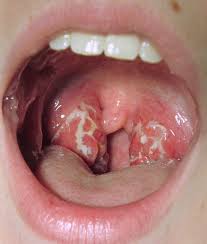 Syphilis (“pox” or “syph”)
Syphilis was the first disease to be identified as an STD. It is passed through contact with the sores of an infected person. It is much more common in men than in women but, like many STDs, it can be very serious if not treated. It can be passed to a fetus during the last 5 months of pregnancy.
Signs and Symptoms
Syphilis is a complicated and serious disease and symptoms vary depending on the stage of the disease.

Primary (first) stage
About 3 weeks after sex, a single, painless sore called a chancre (shan-ker) appears on the body. They are usually on the penis, anus, cervix or mouth, but they can appear anywhere. These chancres can look like sores from other diseases, including other STDs. With syphilis there is only
one sore, it doesn’t hurt and it is usually hard around the edges. The sore is very contagious, which means you can give other people syphilis.
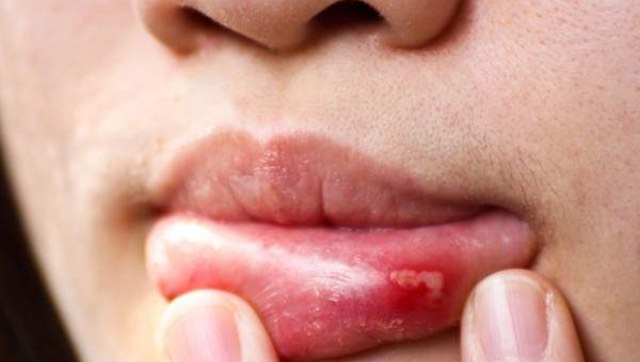 Second stage
If syphilis isn’t treated during the primary stage, it moves to the secondary stage. In 6 or 7 weeks, infected people develop a rash, usually on the body and the palms of the hands and soles of the feet. This rash is contagious. You may feel like you have the flu. These symptoms go away in about 2 weeks but, if you aren’t treated, serious damage can start happening inside your brain, heart and other organs.
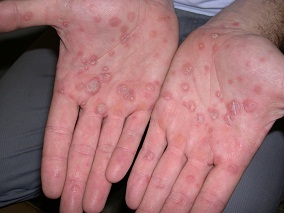 Third or latent stage
There are no symptoms and you aren’t contagious, but the hidden damage gets worse until treatment or death.
2. Viral STI’s include: HPV, HIV, Herpes, and Hepatitis B.
There is NO cure. Medication available to treat symptoms only. Can pass onto others for the rest of person's life.
HPV (genital warts)
HPV is short for Human Papilloma Virus. It is a virus that lives on the
skin and causes warts. There are many different kinds and they are spread
by skin-to-skin contact with someone who has HPV. Some are passed on
mostly through sex. It is very contagious, and even people with no visible
warts can give them to others.
HPV can be a very serious STD for women because some types of HPV are linked to cervical cancer. Only a few women will develop cervical cancer but all women should have a regular Pap test to check for cell changes.
Recently, a vaccine became available that prevents the most common kinds of HPV in women, including the two that cause most cervical cancer. It is recommended for girls 11 or 12 years old, but it is available for females between the ages of 9 and 26. It is especially important for females to get vaccinated before their first sexual contact. Even if you have been diagnosed with HPV, you can still get the shots to prevent infection by other forms of the virus. Women and parents of girls should talk to their health care providers for more information.
Signs and Symptoms
Few people notice any signs of infection. Genital warts can grow on or inside the penis, on the cervix, inside the vagina or anywhere in the genital area. They can also grow on the thighs, anal area or, more rarely, in the mouth. HPV can appear weeks, months or even years after contact
with someone who is infected. Three months is the average.
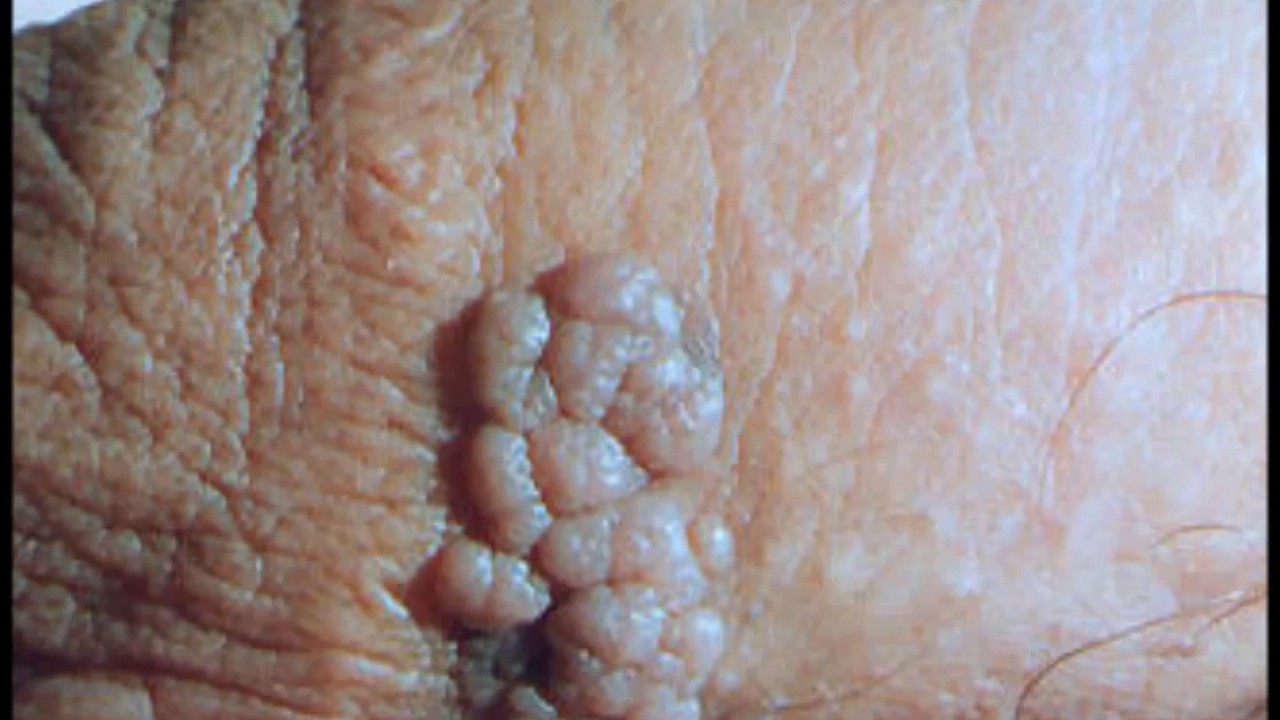 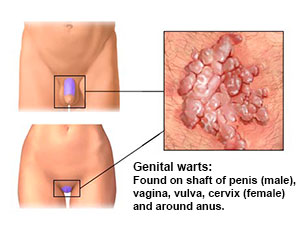 Genital Herpes (HSV)
Herpes is a common infection caused by a virus. It can infect both the
mouth and the genitals. Herpes Type 1 (HSV-1) causes most mouth sores
that are called “fever blisters” or “cold sores.” Type 2 Herpes (HSV-2) causes most genital and anal sores. Both types can infect either place. Having one type does not mean you can’t get the other type. Most herpes is spread by people who don’t know they have it because they have no symptoms or have very mild symptoms.
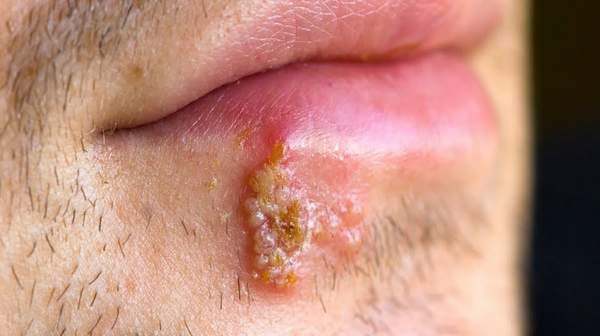 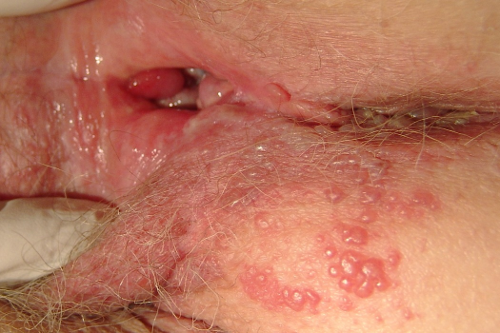 Signs and Symptoms
Not everyone has noticeable signs. Blister-like sores that itch, burn or tingle may appear 2–21 days after sex with an infected person. The sores can be very painful and sometimes people feel like they have the flu. The sores usually last from 1–3 weeks the first time that they appear.
Scabs form and the sores heal but the virus stays hidden in the body.
More sores may appear later, but not always. It is different for every person. Later outbreaks are usually less painful, heal faster and there are fewer sores.
Hepatitis B (HBV)
Hepatitis means inflammation of the liver. It can be caused by many things, including drugs, toxins, alcohol and viruses.
Hepatitis B (HBV) is a sexually transmitted virus that attacks the liver.
Most people recover and their bodies get rid of the virus. But Hepatitis B
may cause serious liver damage or even liver cancer. Fortunately, there is a vaccine that prevents HBV. Some people who are carriers may have no symptoms, but they can spread the infection to others.
It is easy to get HBV if you have sex or share needles with an infected
person. Touching an infected person’s sore or cut, or sharing a razor,
toothbrush or nail clipper can put you at risk. Even tiny amounts of blood
or other body fluids can spread the virus. You cannot get it through food,
water or casual contact. Women can pass this virus on to their babies during childbirth.
Signs and Symptoms
Many people with the virus have no symptoms at all, but are still contagious. Symptoms can include yellow color in the skin and eyes, loss of appetite, nausea, vomiting, stomach pain, joint pain and extreme tiredness.
HIV/AIDS
(acquired immune deficiency syndrome)
AIDS is caused by a virus called Human Immunodeficiency Virus (HIV).
HIV is in the blood, semen or vaginal fluids of an infected person. It can be spread during intercourse, or oral sex or anal sex. People who share needles for shooting drugs can spread infection.
A baby can get it from a mother who has the virus. It is not spread through casual contact. HIV can get into another person’s blood stream through tiny breaks in the skin. Sores and the thin, wet skin in the genital area are easy ways for the virus to get in. People with other STDs that cause sores or rashes are at greater risk for getting HIV.
Signs and Symptoms
People can have HIV for years without looking or feeling sick. 
Sometimes, when they first get HIV, they may feel flu-like symptoms but these quickly go away.
Later, they may have a fever, fatigue, loss of appetite, severe weight loss, night sweats, diarrhea, swollen glands, cough, sores and yeast infections.
3. Parasite STI’s include: Pubic lice.  Treated with medicated creams & lotions.
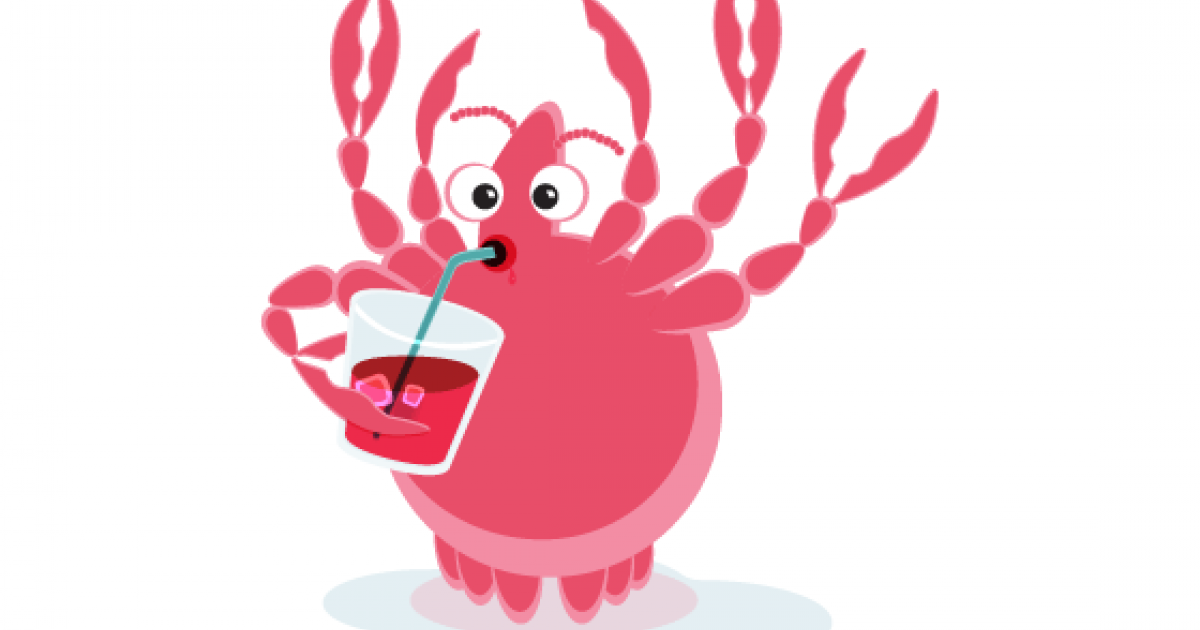 Pubic Lice (“crabs”)
Pubic lice are small insects found in the genital area of humans. They are
common and found everywhere in the world. Pubic lice are usually spread through sexual contact. They are sometimes spread through contact with bedding, towels or clothing used recently by someone who has pubic lice. It is not possible to get them by sitting on a toilet seat.
Signs and Symptoms
Most people have intense itching, but not everyone. Some people can see the lice and the eggs which are attached to pubic hairs. You may notice small blue spots on your skin or tiny blood spots in your underwear as a result of their bites.
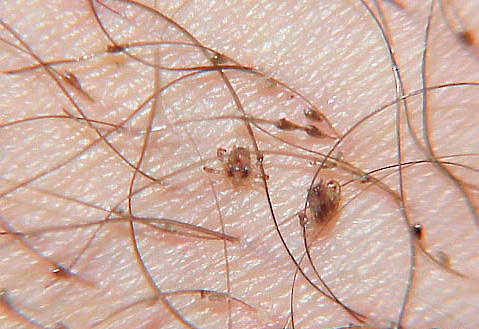 Scabies
Scabies is a skin infestation caused by tiny bugs called mites. They are
common and found everywhere in the world. Scabies is spread through
direct skin-to-skin contact and is easily passed between sexual partners and close household members. The mites live under the skin in the moist folds of the body, especially between the fingers and toes. They also live in the genital areas, under the breasts and armpits.
Signs and Symptoms
They are too small to be seen without a microscope, but the mites cause intense itching and rashes. Small pimple like spots may be present as well.
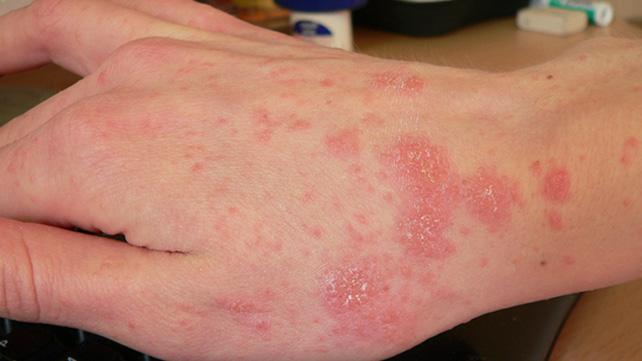 4. Protozoa STI’s include: Trichomoniasis. The recommended treatment is metronidazole ortinidazole orally in a single dose.
Trichomoniasis
(“trich” or trichomonas vaginalis)
This common infection is caused by tiny parasites called protozoa. They live in wet areas of the genitals, such as the urethra or vagina. While it is most commonly passed from one person to the next during sex, it can sometimes be spread through genital contact with wet towels, wet toilet seats or wet clothing. Trich doesn’t cause any lasting damage for adults but it can cause pregnant women to have premature or low birth-weight babies.
Signs and Symptoms
Trich causes inflammation. In women, it can cause vaginitis (inflammation in the vagina) and in men it can cause urethritis (inflammation in the urethra).
yellow, green or gray vaginal discharge (often foamy) with a strong odor and pain during sex or urinating.
 There may be irritation and itching. The irritation can make it  easier to get another STD infection
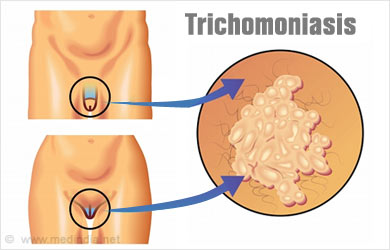 Candidiasis (yeast infection, monilia)
Candidiasis is a common problem if the body grows too much yeast. Yeast is part of the normal balance in the vagina, penis and anal area. When the normal bacteria that keep yeast under control are out of balance, too many yeast cells grow. This is called overgrowth or more frequently a “yeast infection.” Yeast infections are not usually spread through sex. Antibiotic medicines can upset the normal balance in the vagina and cause yeast overgrowth.
Hormone changes during pregnancy, use of birth control pills and menstruation can also cause yeast to grow. It is not known if vaginal douches, perfumes, soaps, non-cotton or tight clothing affect the vaginal balance. Avoiding them can help decrease pain or discomfort during a yeast infection.
Signs and Symptoms
There is often a discharge that looks like cottage cheese. 
Itching, redness and burning are common, especially during urination.
 Sex may feel painful or dry.
 Males with candidiasis may experience an itchy rash on the penis.
Bacterial Vaginosis (“BV” or gardnerella)
BV is a very common vaginal infection. It is caused by an imbalance
between the “good” and “bad” bacteria that normally live in the vagina. It is not clear how women get vaginosis, but it is unusual for a woman who has never had sex to get it. It can be caused by taking medicines like antibiotics that kill both good and bad bacteria. There is a relationship between BV and low birth-weight babies. The bacteria that cause vaginosis are sometimes found in the uterus and tubes of women with pelvic inflammatory disease (PID), but it is not known if vaginosis is a cause of PID.
Signs and Symptoms
vaginal discharge with an unpleasant odor. 
If there is discharge, it is usually white or gray. Some women report a strong fish-like odor, especially after sex. 
Women with BV may also have burning during urination or itching around the outside of the vagina, or both. 
Some women with BV report no signs or symptoms at all.
Testing (or screening) for STIs:
Fluid or tissue sample — A swab is used to collect a sample that can be looked at under a microscope or sent to a lab for testing.
Pap smear
Pelvic and physical exam —  Doctor can look for signs of infec­tion, such as warts, rashes and discharge. 
CBC
Urine sample 
Serial ultrasounds (monitor for IUGR and other defects throughout pregnancy)
Prevention of Sexually Transmitted Infections
STIs caused by bacteria, such as chlamydia and gonorrhea, can be cured with antibiotics. 
STIs caused by viruses, such as genital herpes and HIV, have no cure. If you have herpes, antiviral medicine may help reduce symptoms. 

If you have symptoms of herpes or active genital herpes sores at the start of labor, you may need a cesarean section (C-section). This can help lower the risk of passing the infection to your baby. 
If you have HIV, antiviral medicines can lower the risk of giving HIV to your baby to less than 1 percent. You also may need to have a C-section.
Don’t have sex: The surest way to keep from getting any STI is to prac­tice abstinence. 
Be faithful: Having a sexual rela­tionship with one partner who has been tested for STIs and is not infected is another way to lower your risk of getting infected. 
Use condoms correctly and every time you have sex. 
Have a yearly pelvic exam. 
Avoid using drugs or drinking too much alcohol: These activities may lead to risky sexual behavior, such as not wearing a condom.
Provide counseling? Health education to individuals, family and community.
Q: Can I pass an STI to my baby? 
A: 
Yes. Some STIs can be passed from a pregnant woman to the baby before and during the baby’s birth. 
Some STIs, such as syphilis, cross the placenta and infect the baby in the womb. 
Other STIs, like gonorrhea, chlamydia, hepatitis B, and genital herpes, can pass from the mother to the baby as the baby passes through the birth canal. 
HIV can cross the placenta during pregnancy and infect the baby during delivery
References 
A Fact Sheet From The Office On Women’s Health, August 31, 2015, Available at:  www.womenshealth.gov | 800-994-9662
Sexually Transmitted Diseases, Washington State Department of Health - Prevention & Community Health - Sexually Transmitted Diseases, 2007, p1-35
Basavanthappa: Textbook of Midwifery & Reproductive health Nursing, 1st ed, Sanat printers, kundil, Newdelhi, 2006:p 17, 762-775.
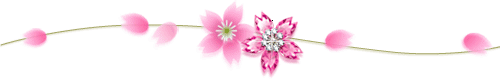 شكراً لإصغائكم ♥
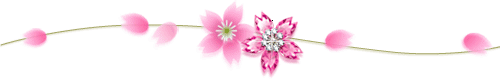 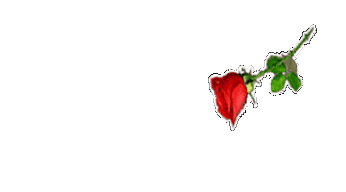